The Family that Prays Together Stays Together
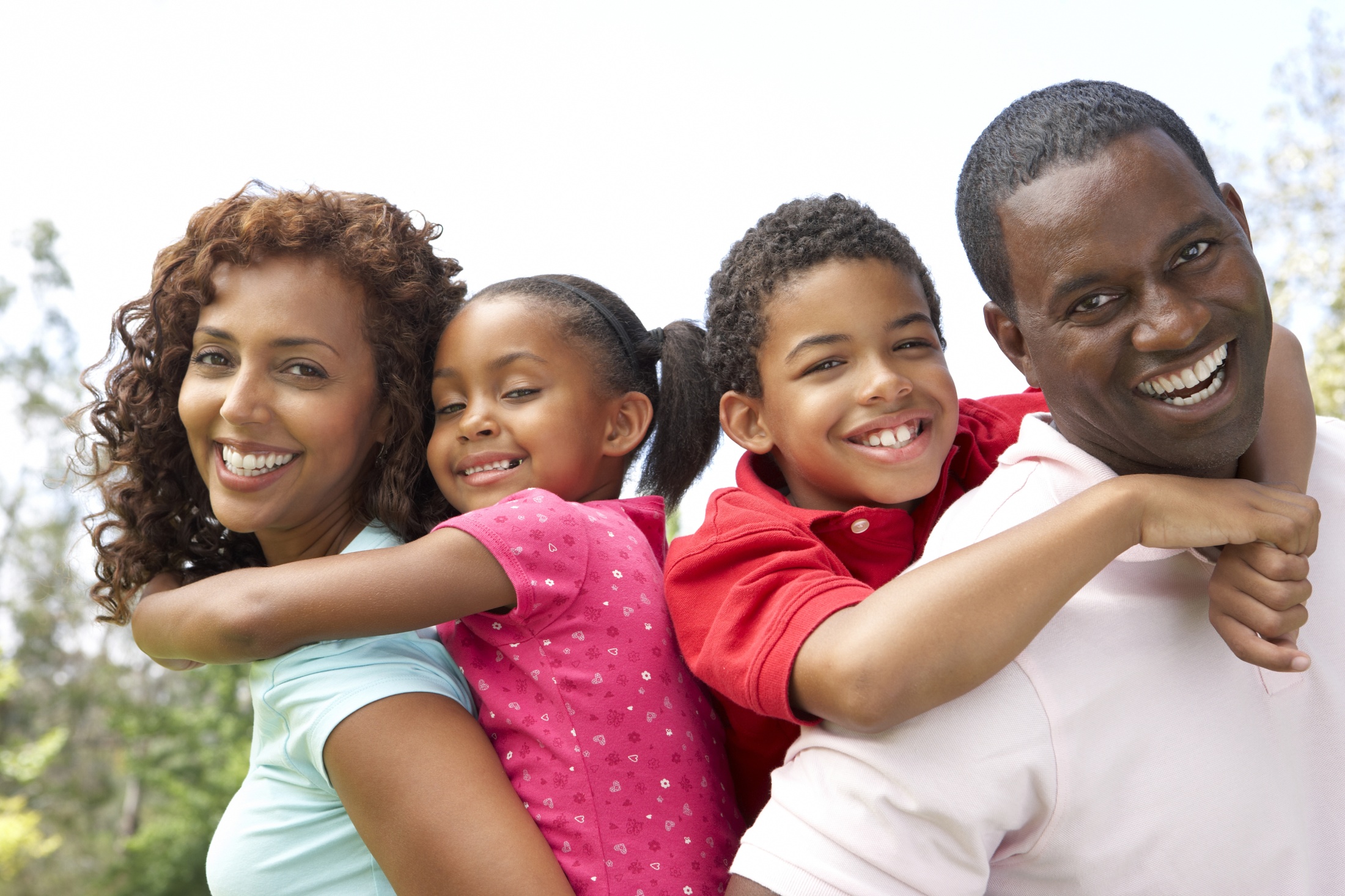 From the Family Life Department
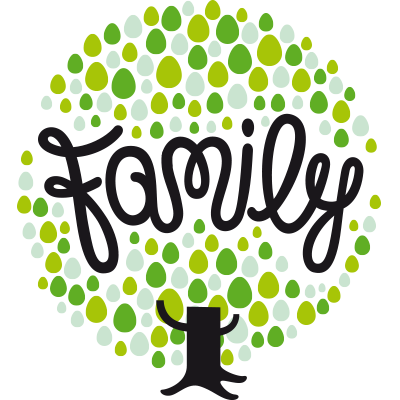 The Church is ask to offer special Prayer for these families Throughout the week
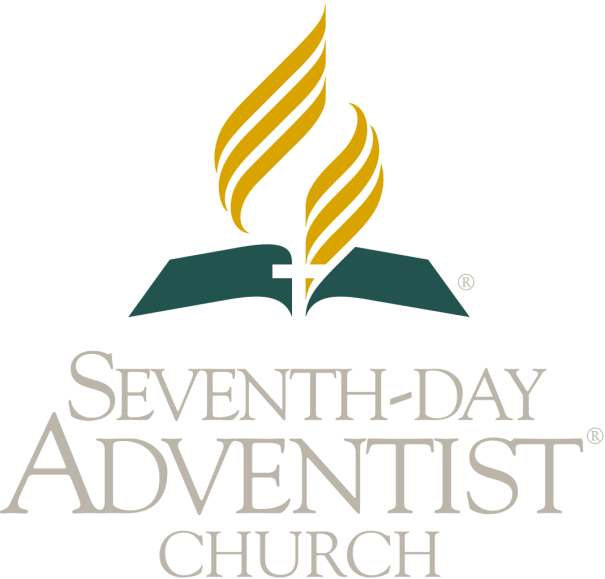 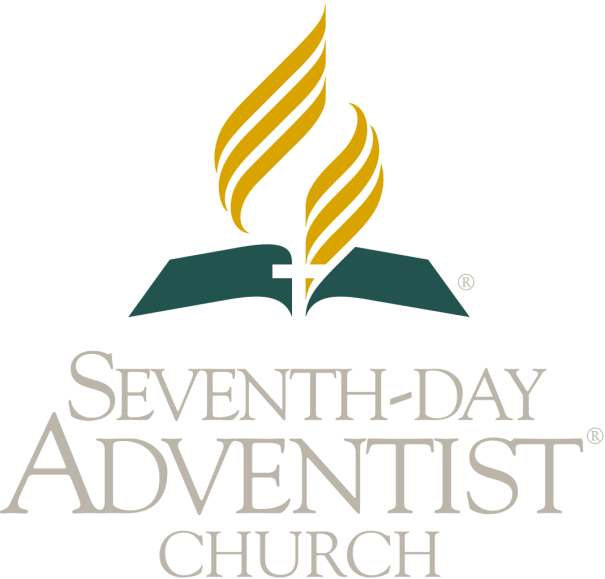 The Browne FamilyThe Briggs  FamilyThe Bachelor Family